How to have an effective branch
Learning outcomes
To understand the role of the branch
To understand the roles within a branch
To be able to recruit members to be reps
To be able to structure a branch
To be able to engage members
Activity A:What are the duties of a branch?
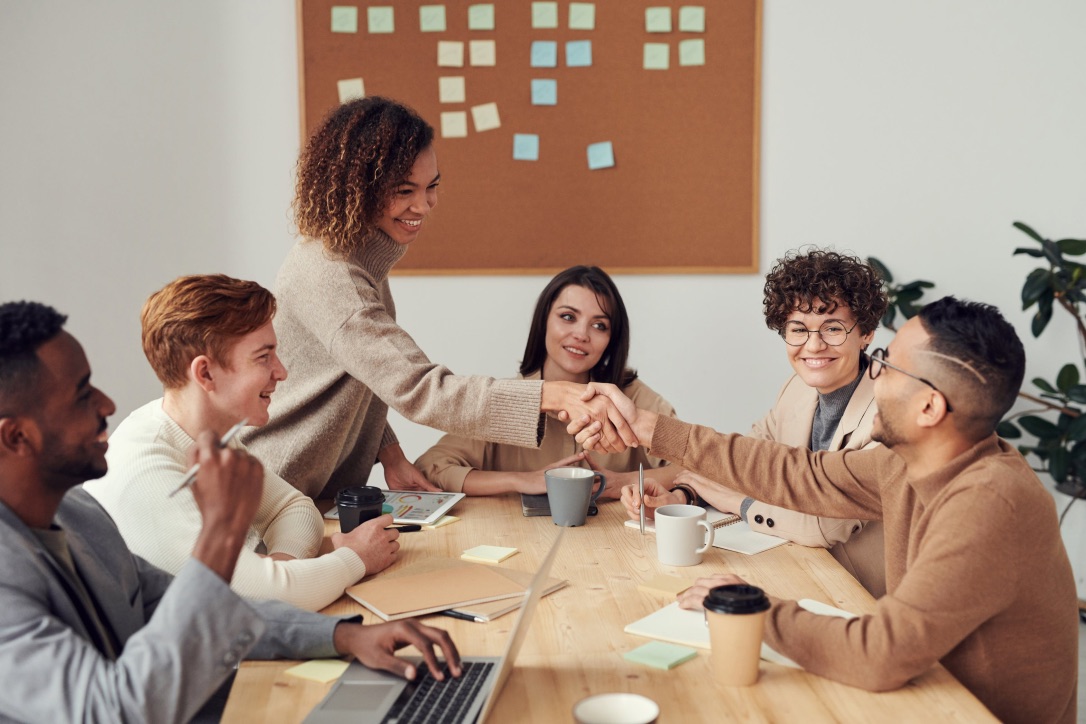 On the jam board put the duties/functions of a branch.
The duties are laid down the Prospect rule book
Maintain or improve the conditions of employment
Maintain or improve the relations with the employer
Promote the agreed policy of the branch
Further the object of the union
Carry out the policies of the union
[Speaker Notes: to maintain and /or improve the conditions of employment of Branch members and the relations between them and their employers
to promote the policy of the Branch as agreed at a Delegate Conference or General Meeting of the Branch
to further the objects of the Union
to carry out the policies of the Union
to protect and promote the interests of its members
to recruit and maintain membership
to keep members informed of all matters advised by the National Executive Committee
to consult with the appropriate members body who may be affected by any proposals concerning pensions in payment
to hold an Annual or Biennial Delegate conference]
The duties are laid down the Prospect rule book continued
Protect and promote the interests of members
Recruit and maintain membership
Keep members informed
Consult with member bodies who may be 
affected by pension proposals
To hold an annual or biennial delegate conference
[Speaker Notes: to maintain and /or improve the conditions of employment of Branch members and the relations between them and their employers
to promote the policy of the Branch as agreed at a Delegate Conference or General Meeting of the Branch
to further the objects of the Union
to carry out the policies of the Union
to protect and promote the interests of its members
to recruit and maintain membership
to keep members informed of all matters advised by the National Executive Committee
to consult with the appropriate members body who may be affected by any proposals concerning pensions in payment
to hold an Annual or Biennial Delegate conference]
The roles from the Rep’s handbook
Activity B: What are the roles within a branch?
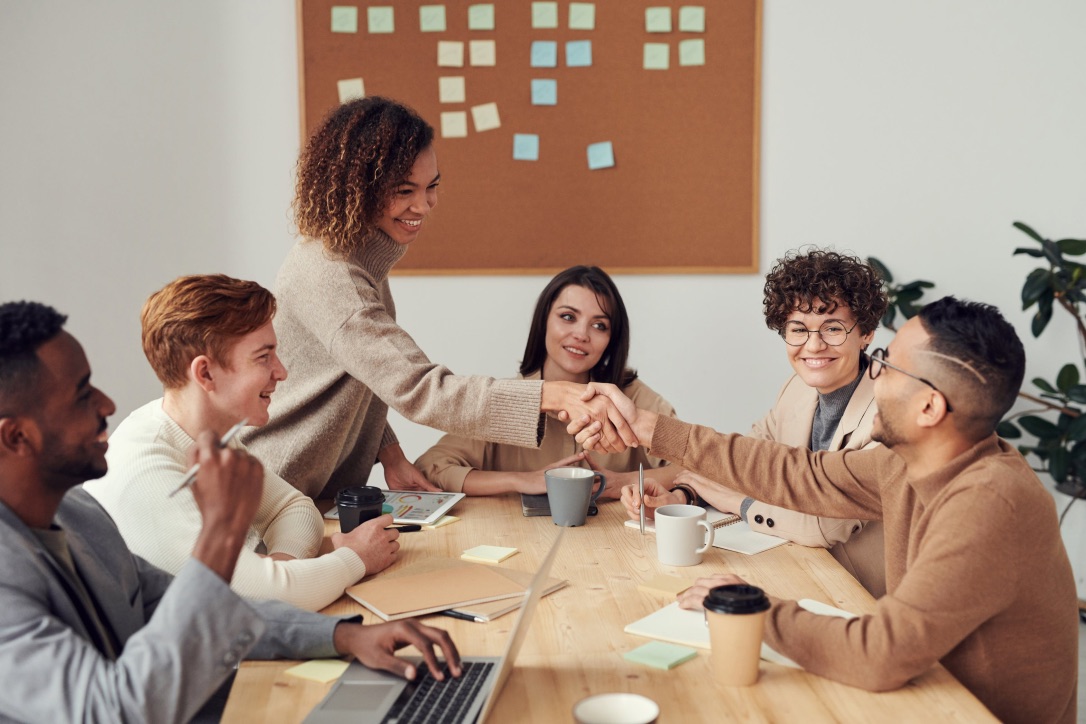 Lets discuss the roles within your branch and can the branch fill all these roles?
Activity C: Which roles have legal standing?
Discuss as a big group the following: 
What roles have legislation that requires an employer to recognise and give paid time off for?
Does your recognition agreement have any variations to the legal minimums?
What are the minimum roles that need to be filled in a branch?
Activity D: Who needs to be on a branch committee?
In a big group discuss who you would have on your branch committee?
Think about the following:
Consultation
Reporting
Recruitment
Campaigning
Who would make a good rep?
They are interested in getting involved with the branch
They agree with beliefs and values of the trade union
They are listened to and respected by colleagues
They have a particular skill or passion for the role
They are willing to devote time to the role
Useful links
Course resources – Prospect | Prospect where the branch development template and the branch health check
Rep's and negotiator's guides (prospect.org.uk) including the guide to being treasurer and the reps handbook
Any Questions?